Chapter 6 – Random Variables
Part 1: Discrete and Continuous Random Variables
[Speaker Notes: Open with Bottled water vs tap water activity pg 346]
Think about it
A probability model describes the possible outcomes of tossing a fair coin 3 times. The sample space for this process is: 
HHH	HHT	HTH	THH	HTT	THT	TTH	TTT
The probability of each outcome is _______. 

Now, define the variable X = the number of heads obtained (0, 1, 2, or 3). How likely is X to take each of those values? 



We can summarize the distribution of probabilities of X as follows: 




What’s the probability that we get at least one head in three tosses of the coin?
[Speaker Notes: ”1/8” 
X = 0, TTT ; X=1, HTT THT TTH; X=2 HHT HTH THH; X=3: HHH 

P(X > 1) = P(X=1) + P(X=2) + P(X=3) = 7/8 (or use the complement rule) 
**remember we can just add them because the events are mutually exclusive]
When we use a numerical variable that describes the outcomes of a chance process (like X in the coin-tossing scenario) it’s called a __________________.











The ______________________ of a random variable gives its possible values and their probabilities.
[Speaker Notes: “random variable”  split off into two: continuous & discrete 
Discrete random variable X: takes a fixed set of possible values with gaps between (i.e. “on a scale of 1-10; coin tossing; card deailng – wherever there’s a fixed number of outcomes) 
Continuous random variable X: takes all values in an interval of numbers (height and weight, age, income, etc.) 
“probability distribution”]
Properties of discrete Random Variables
The probability distribution of a discrete random variable X lists the values of xi and their probabilities pi: 


The probabilities pi must satisfy two requirements:
[Speaker Notes: In table: Value: x1, x2, x3… xi
       Probability:p1, p2, p3…pi

Requirements: 
Every probability pi is a number between 0 and 1
The sum of the probabilities is 1

*To find the probabilities of any event, add the probabilities pi of the particular values xi that make up the event]
Apgar Scores: Babies’ health at birth
In 1952, Dr. Virginia Apgar suggested five criteria for measuring a baby’s health at birth: skin color, heart rate, muscle tone, breathing, and response when stimulated. She developed a 0-1-2 scale to rate a newborn on each of the five criteria. A baby’s Apgar score is the sum of the ratings on each of the five scales, which gives a whole number value from 0 to 10. 

What Apgar scores are typical? To find out, researchers recorded the Apgar scores of over 2 million newborn babies in a single year. Imagine selecting one of these newborns at random. Define the random variable X = Apgar score of a randomly selected baby one minute after birth. The table below gives the probability distribution for X. 




Problem: 
Show that the probability distribution for X is legitimate. 
Make a histogram of the probability distribution. Describe what you see. (SOCS!) 
Doctors decided that Apgar scores of 7 or higher indicate a healthy baby. What’s the probability that a randomly selected baby is healthy?
[Speaker Notes: Solution: 
The probabilities are all between 0 and 1, and they add up to 1. So this is a legitimate probability distribution. 
Histogram is skewed left and single-peaked. From the probability distribution, we see that the median is 8. Apgar scores vary from 0 to 10, but most received scores between 4 and 10. 
The probability of choosing a healthy baby is P(X> 7) = P(X=7,8,9,10) = .099+.319+.437+.053 = .908
Summary: There’s a 91% chance of randomly choosing a healthy baby. 

**NOTE: The probability of >7 is NOT the same as strictly >7! Be sure the read carefully what the problem wants!]
Check Your understanding
NCSU posts the grade distributions for its courses online. Students in Statistics 101 in a recent semester received 26% A’s, 42% B’s, 20% C’s, 10% D’s, and 2% F’s. 

Create a probability distribution table of X = student’s grade on a four-point scale. 



Say in words what the meaning of P(X>3) is. What is this probability? 

Write the event “the student got a grade worse than C” in terms of values of the random variable X. What is the probability of this event? 

Sketch the graph of the probability distribution. Describe what you see.
Mean (Expected Value) of a Discrete Random variable
Finding the mean of a discrete random variable
Winning (and Losing) at Roulette
On an American roulette wheel, there are 38 slots numbered 1-36, plus 0 and 00. Half of the slots from 1-36 are red, half the slots are black, and the 0 and 00 slots are green. Suppose that a player places a simple $1 bet on red – if the ball lands on a red slot, the player gets the original dollar back, plus an additional dollar for winning the bet. If the ball lands in a different colored slot, the player loses the dollar bet to the casino. What is the player’s average gain?
Mean and expected value as an average
Apgar Scores: What’s Typical? 
In our earlier example, we defined the random variable X to be the Apgar score of a randomly selected baby. The table below gives the probability distribution for X again: 




Compute the mean of the random variable X and interpret this variable in context.
Standard deviation (and variance) of a discrete random variable
Calculating measures of spread for a discrete random variable
On the calculator
Let’s explore what the calculator can do with the random variable X = Apgar score of a randomly selected newborn. 

Start by entering the values of the random variable in L1 and their corresponding probabilities in L2. 
Make a histogram of the probability distribution by adjusting your window settings with Xmin = -1, Xmax = 11, Xscl=1, Ymin=0.1, Ymax=0.5, Yscl = 0.1
To calculate the mean and standard deviation, use 1VarStats with the values in L1 and connect them with the probabilities in L2. 
	- In 1VarStats, choose FreqList: L2 –OR-
	- Execute 1-VarStatsL1,L2
Check your Understanding
A large auto dealership keeps track of sales made during each hour of the day. Let X = the number of cars sold during the first hour of business on a randomly selected Friday. Based on previous records, the probability distribution of X is as follows: 



Compute and interpret the mean of X. 


Compute and interpret the standard deviation of X.
[Speaker Notes: HW:]
Continuous Random Variables
Suppose we choose a random number between 0 and 1. There are infinitely many numbers in this sample space, but they should all add up to 1. 



Call the outcome of the random number generator Y. How can we find the probabilities of events like P(0.3<Y<0.7)? We would like all possible outcomes to be equally likely, but we cannot assign probabilities to each individual value of Y and then add them because there are infinitely many possible values.
[Speaker Notes: **Use number line for example. Breaking up interval into tenths then each outcome has 1/10; breaking up intervals into hundreths makes each outcome 1/100, and so on. Because there are infinitely many possible outcomes here]
Density Curves and Probability Distributions
As previously discussed, the random number generator will spread its output uniformly across the entire interval from 0 to 1 as we allow it to generate a long sequence of random numbers. The results of many trials are represented by a uniform distribution density curve. It has a height 1 over interval 0-1. So what about P(0.4<Y<0.7)?
[Speaker Notes: Draw density curve here

P = 0.4 because the area of the shaded region is length x width = 0.4 x 1 = 0.4]
Characteristics of Continuous Random Variables
We call Y a continuous random variable because…

The probability distribution of Y is described by a ______________

The probability of any event is the area under the density curve and above the values of X that make up the event. 

All continuous probability models assign probability 0 to every individual outcome. Why?
[Speaker Notes: …”it’s values are not isolated numbers but rather entire intervals of numbers.” 
“density curve” It assigned probabilities to intervals of outcomes rather than to the individual outcomes. 
**Only intervals have probabilities – in continuous variables, every individual outcome has probability 0. Think of cutting up the number line – we could have 1/infinity probability, which converges to 0.]
Normal Probability Distributions
[Speaker Notes: **normal distribution + probability = z scores! 

Step 1: State the distribution and values of interest. The height Y of a randomly chosen woman has the N(64, 2.7) distribution. We want to find P(68<Y<70). The historgram (draw it) shows the distribution with the area of interest shaded and the mean and standard deviation boundary values labeled. 
Step 2: Perform calculations – show your work! The standardized scores for the two boundary values are: 
	z = (68-64)/2.7 = 1.48		z = (70-64)/2.7 = 2.22 
	From table A we find that P(Z<2.22) = 0.9868, and P(Z<1.48) = .9306. 
	So we have P(1.48<Z<2.22) = .9868 - .9306 = .0562 
	*Using technology: normalcdf(lower:68, upper:70, mu:64, sigma=2.7)
Step 3 Answer the question in context: There’s about a 5.6% chance that a randomly chosen young woman has a height between 68 and 70 inches.]
What about Mean and Standard deviation of Continuous Random variables?
Recall that Chapter 2 (Normal Distributions) showed us how to find the mean, standard deviation, and proportions of density curves (on which continuous random variables lie). 

The mean lies at the __________ of a ____________ density curve, such as the Normal curve
We can locate the _________ ___________ of a Normal distribution from its _______________ ____________. 
We can identify the proportion of outcomes ____ or __________ a particular point on the density curve by calculating its __________.
[Speaker Notes: “center” “ symmetric”
“standard deviation” “inflection points’
“at or below” “z score” 

*exact calculations of mean and SD for most continous random variables requires advanced mathematics.]
Chapter 6 – Random Variables
Part 2: Transforming and Combining Random Variables
Linear Transformations
RECALL (from Chapter 2)
Adding (or subtracting) a positive number a to each observation:




Multiplying (or dividing) each observation by the same positive number b
[Speaker Notes: Adds a to (or subtracts a from) measures of center and location (mean, median, quartiles, percentiles); does not change shape or measures of spread (range, IQR, standard deviation)
Multiplies (divides) measures of center and location (mean, median, quartiles, percentiles) by b; multiplies (divides) measures of spread (range, IQR, SD) by b; does not change the shape of the distribution]
Transformations on Random Variables
Pete’s Jeep Tours offers a popular half-day trip in a tourist area. There must be at least 2 passengers for the trip to run, and the vehicle will hold up to 6 passengers. The number of passengers X on a randomly selected day has the following probability distribution.




What kind of random variable is this? Describe the shape of the histogram made by the probability distribution (in your calculator).

Using what we learned in the first section, the mean of the distribution is: 



And the standard deviation is:
[Speaker Notes: This is a discrete random variable 
**Draw a histogram**
Mean = 2 (0.15) + 3(0.25) +…+ 6(0.05) = 3.75  on average, Pete sees 3.75 passengers a day

SD: var = sum(2-3.75)2(0.15) + (3-3.75)2(0.25)+…+(6-3.75)2(0.05) = 1.1875  sqrt(1.1875) = 1.0897  On a randomly selected day, the number of passengers typically differ from the mean by about 1.09.]
Effects of Multiplying or dividing
Pete charges $150 per passenger. Let C = the total amount of money that Pete collects on a randomly selected trip. How does this change the probability distribution from before? Draw a histogram (in your calculator),  find the mean, and find the standard deviation to compare.
[Speaker Notes: Table: Total collected ci	300	450	600	750	900  just multiply number of passengers by cost $150
           Probability	0.15	0.25	0.35	0.20	0.05  probability of each stays the same bc we’re not changing the people 

Find mean and SD the same way: mean = 562.50; sd = 163.46 
Histogram: shape – two probability distributions have the same shape
	center – mean of Xx = 3.75. Mean of C is 562.50 --> Muc = mux • 150 
	spread: sdx = 1.0897; sdc = 163.46, which is  sdc = sdx • 150]
Effect on a random variable of Multiplying (or Dividing) by a Constant
Multiplying (or dividing) each value of a random variable by a positive number b:
[Speaker Notes: 1. Multiplies (divides) measures of center and location (mean, median, quartiles, percentiles) by b
2. Multiplies (divides) measures of spread (range, IQR, standard deviation) by b; multiples the variance by b2
3. Does not change the shape of the distribution]
Effect of adding or subtracting a constant
It costs Pete $100 to buy permits, gas, and a ferry pass for each half-day trip. The amount of profit V that Pete makes from the trip is the total amount of money C he makes from the passengers, minus $100. This is, V = C – 100. The smallest possible value of V occurs when X=2 passengers. Determine the probability distribution, draw a histogram of the data, and find the mean and standard deviation.
[Speaker Notes: Profit vi 	200	350	500	650	800
	0.15	0.25	0.35	0.20	0.05

Mean = 462.50; SD = 163.46 
Histogram – does not change shape, only shifts it down]
Effect of adding or subtracting a constant
Adding the same positive number a to (or subtracting a from) each value of a random variable:
[Speaker Notes: Adds a to (subtracts a from) measures of center and location (mean, median, quartiles percentiles)
Does not change shape or measures of spread (range, IQR, SD). 

**This is exactly what we found in chapter 2. Moral of the story is it doesn’t change the rules just because it’s probability]
Check your understanding
[Speaker Notes: Yx = 500(1.1) = $550; SDx = 500(0.943) = $471/50
T = Y– 75; Tx = 550-75 = 475; SD = 471.50]
Effects of a Linear Transformation on a Random Variable
The final calculation of Pete’s Jeep Tour profit can be given by the equation V=150x-100, or equivalently V= -100 + 150x. This linear transformation uses both multiplication/division and addition/subtraction. 

If Y = a + bX is a linear transformation of the random variable X, then…
[Speaker Notes: The probability distribution of Y has the same shape as the probability distribution of X is b>0
mu(y) = a + bmu(x)
Sigma(y)=abs(b)sigma(x) (because b could be a negative number)]
Linear Transformations, Cont’d
The Baby and the Bathwater
One brand of bathtub comes with a dial to set the water temperature. When the “babysafe” setting is selected and the tub is filled, the temperature X of the water follows a Normal distribution with a mean of 34 degrees Celsius and a standard deviation of 2 degrees Celsius. 
Define the random variable Y to be the water temperature in degrees Fahrenheit (recall that F = 9/5C + 32) when the dial is set on “babysafe.” Find the mean and standard deviation of Y.





b) According to Babies R Us, the temperature of a baby’s bathwater should be between 90 degrees and 100 degrees Fahrenheit. Find the probability that the water temperature on a randomly selected day when the “babysafe” setting is used meets the Babies R Us recommendation. Show your work.
[Speaker Notes: Mu(y) = 32 + 9/5(34) = 93.2 degrees F ; SD = 9/5 (2) = 3.6 degrees F 
Transforming does not change shape, so this is still a normal distribution. Draw a histogram and shade in the desired area. Calculate z scores and find what’s between: 
	z = 90 – 93.2/3.6 = -.89		z = 100-93.2/3.6 = 1.89
	p = .1867			p = .9706
	P(90 < Y < 100) = .9706 - .1867 = 0.7839. 
There’s about a 78% chance that the water temperature meets the recommendation on a randomly selected day.]
Combining random Variables
Back to Pete’s Jeep Tours again – Pete’s sister Erin is impressed by the success of Pete’s business. She decides to join the business, running tours on the same days as Pete in her slightly smaller vehicle under the name “Erin’s Adventures.” After a year of steady bookings, Erin discovers that the number of passengers Y on her tours have the following probability distribution: 
							Recall Pete’s distribution:


Mean: 3.10	Stand. Dev. 0.943
							Mean: 3.75	Stand. Dev. 1.0897
 How many total passengers T will Pete and Erin
have on their tours on a randomly selected day? 



How many more or fewer passengers, D, will Pete
have than Erin on a randomly selected day?
[Speaker Notes: Just add up their means! 
3.10 + 3.75 = 6.85 on average on a randomly selected day 
T = X + Y 

Add their ranges for variability: 
D = X – Y 
D = Range of T = Range of X + Range of Y  (6-2)+(5-2) = 4 + 3 = 7 
Or think of it as : Total possible passengers – fewest possible passengers = 11 - 4 = 7 (remember, more variables mean more variability) 

What about standard deviation? The events MUST be independent so we can multiply them! Otherwise, we’re stuck. 
Ex. T = 4; only happens when Pete has 2 (p=0.15) and Erin has 2 (p=0.3). Luckily, knowing one does NOT affect us knowing the other, so P(T=4) = .045]
Combining Random Variables – Standard Deviation
Let T = X+Y, as before. Because X and Y are independent random variables, we can construct the probability distribution by listing all combinations of X and Y that yield each possible value of T and adding the corresponding probabilities.
[Speaker Notes: Ex: P(T=4) = P(X=4) • P(Y=4) = .15 x .3 = .045 
P(.T=5) = P(X=3) • P(Y=2) + P(X=2) •P(Y=3) = .135
P(T=6) = x=4•y=2 + y=4•x=2 = .235
P(T=7) = .265
P(T=8) = .190
P(T=9) = .095
P(T=10)= .030
P(T=11)= .005

Mean = 4(.045) + 5(.135)+…+11(.005) = 6.85 
**this is also MuX + MuY

ST = (4-6.85)2(.045) +…+(11-6.85)2(.005) = 2.0775  sqrt = 1.441
**the variance of this data set (2.0775) is just VarX + VarY; you can add variances and then square root for stnd deviation]
Combining Random Variables: Synthesis
Mean of the sum of Random Variables

Mean of the difference of Random Variables 

Variance of the Sum (or difference) of Independent Random Variables
[Speaker Notes: Mean of Sum: For any two random variables X and Y, if T = X + Y, then the expected value of T is E(T) = mut = mux+y = mux + muy ; in general, the mean of the sum of several random variables is the sum of their means

Mean of difference: D = X-Y then muD = mux – muy --> order of subtraction DOES MATTER! Pay attention to your question to be sure you’re in the right order! 


Variance: For any two independent random variables X and Y, if T = X+Y, then the variance of T is vart = varx + vary; standard deviation of T is sqrt(vart) (DO NOT ADD STANDARD DEVIATIONS) 
	** make sure the events are independent: if knowing whether any event involving X alone has occurred tells us nothing about the occurrence of any event involving Y alone, and vice versa, then X and Y are independent random variables 
*Even with difference, more variables means more variability]
Example: Adding Random Variables
Example: Difference of Random Variables
Calculate the mean and standard deviation of the difference in the amounts that Pete and Erin collect on a randomly chosen day. Interpret each value in context.
Combining Normal Random Variables
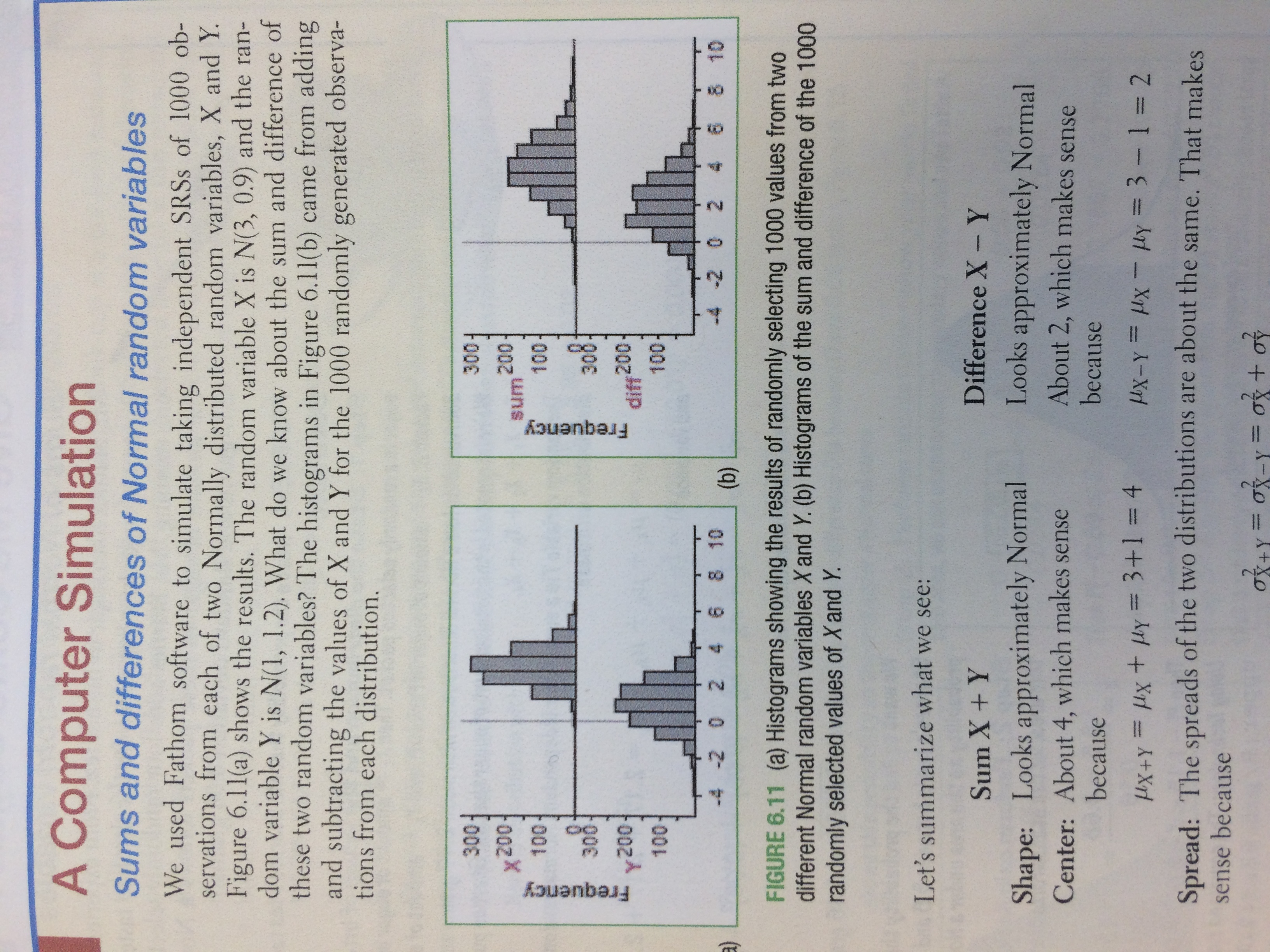 Normally distributed random variables, X and Y, have distributions N(3, 9) and N(1, 1.2), respectively. What do we know about the sum and difference of these two random variables? The histograms come from adding and subtracting the values of X and Y. 








Let’s summarize what we see:
[Speaker Notes: Sum X + Y 
Shape: approx normal 
Center: about 4 (which makes sense bc 3  + 1 = 4) 

Difference X – y
Shape: approx normal 
Center: about 2 (which makes sense bc 3-1 =2) 

Spread: spread looks the same for both, which makes sense because varx + vary = varx+y

**Any sum or difference of independent Normal random variables is also Normally distributed!]
Sums of Normal Random Variables
Mr. Starnes likes sugar in his hot tea. From experience, he needs between 8.5 and 9 grams of sugar in a cup of tea for the drink to taste right. While making his tea one morning, he add four randomly selected packets of sugar. Suppose the amount of sugar in these packets follows a Normal distribution with mean 2.17 grams and standard deviation 0.08 grams. 

What’s the probability that Mr. Starnes’ tea tastes right?
[Speaker Notes: Step 1: State the distribution and values of interest – Let X = the amount of sugar in a randomly selected packet. Then Xi = amount of sugar in packet i (list them out). Each of these random variables has a normal distribution with mean 2.17 grams and standard deviation of .08 grams. We’re interested in the total amount of sugar that Mr. Starnes puts in his tea, which is given by T = X1 + X2 + X3 + X4
Since T is the sum of four independent Normal random variables, mu(T) = Mu(x1) + mu(x2) + mu(x3) + mu(x4) = 2.17 + 2.17+2.17+2.17=8.68 grams, 
And variance (0.08)2 + (0.08)2 + (0.08)2 + (0.08)2 = .0256  sqrt = 0.16 grams. 
We want to find the probability that the total amount of sugar in the tea is between 8.5 and 9 grams. 
**Draw density curve!**

Step 2: Perform calculations
To find the area under the density curve, we standardize the boundary values using table A: 
Z = 8.5-8.68/0.16 = -1.13 and z = 9 – 8.68/0.16 = 2
Then P(-1.13<Z< 2.00) = 0.9772-0.1292=0.8480

Step 3: Answer the question
There’s about an 85% chance that Mr. Starne’s tea will taste right.]
Differences of Normal random variables
The diameter C of a randomly selected large drink cup at a fast food restaurant follows a Normal distribution with a mean of 3.96 inches and a standard deviation of 0.01 inches. The diameter L of a randomly selected large lid at this restaurant follows a Normal distribution with mean 3.98 inches and standard deviation 0.02 inches. For a lid to fit a cup, the value of L has to be bigger than the value of C, but not by more than 0.06 inches. 


Problem: What’s the probability that a randomly selected large lid will fit on a randomly chosen large drink cup?
[Speaker Notes: Solution: 
Step 1: State the distribution and the values of interest
We’ll define the random variable D = L – C to represent the difference between the lid’s diameter and the cup’s diameter. The random variable D is the difference of two independent Normal random variables. So D follows a Normal distribution with mean
Mu(d) = mu(L) – mu© = 3.98-3.96=.02 
And variance (0.02)2 + (.01)2 = .0005  sqrt = .0224

We want to find the probability that the difference D is between 0 and 0.06 inches. Draw a density curve and find shaded region here. 

Step 2: We standardize the boundary values and use Table A: 
Z = 0 - .02/.0224 = -.89		z = .06-.02/.0224 = 1.79 
Then P(-.89<Z<1.79) = .9633-.1867 = .7766

Step 3: Answer the question: 
There‘s about a 78% chance that a randomly chosen large lid will fit a randomly chosen large drink cup at this restaurant. Roughly 22% of the time, the lid won‘t fit.]
Chapter 6 – Random Variables
Part 3: Binomial and Geometric Random Variables
Types of Discrete Random variables
Binomial
Geometric
[Speaker Notes: Binomial – 
Binary: The possible outcomes of each trial can be classified as success or failure
Independent: Trials must be independent; knowing the result of one trial must not tell us anything about any other trial
Number: The number of trials n of the chance process must be fixed in advance
Success: There is the same probability p of success on each trial.

Geometric – 
Occurs when we perform independent trials of the same chance process and record the number of trials it takes to get one success 
On each trial, the probability p of success must be the same]
Check for A Binomial setting
Ex 1: Toss a coin 50 times and count the number of heads. 


Ex 2: Spin a roulette wheel 8 times. Record how many times the ball lands in a red slot.



Ex 3: A shipping company claims that 90% of its shipments arrive on time. To test this claim, take a random sample of 100 shipments made by the company last month and see how many arrived on time.



Ex 4: In the game of Pass the Pig, a player rolls a pair of pig-shaped dice. On each roll, the player earns points according to how the pigs land. However, if the pigs land on the “pig out” side, then the player looses all their points. At any point, the player may choose to stop rolling and “pass the pig” to the next player and keep the points they have accumulated.
Binomial Settings and Random variables
From Blood Types to Aces
Problem: Here are three scenarios involving chance behavior. In each case, determine whether or not the given random variable has a binomial distribution. Justify your answer. 

Genetics say that children receive genes from each of their parents independently. Each child of a particular set of parents has probability 0.25 of having type O blood. Suppose these parents have 5 children. Let X=the number of children with type O blood. 



Shuffle a deck of cards. Turn over the first 10 cards, one at a time. Let Y = the number of aces you observe. 



Shuffle a deck of cards. Turn over the top card. Put the card back in the deck and shuffle again. Repeat the process until you get an ace. Let W = the number of cards required.
[Speaker Notes: Solution: 
This is a binomial setting. Because X counts the number of successes, it is a binomial random variable with parameters n = 5 and p = 0.25
Because the trials are not independent, this is not a binomial setting. 
Because there is no fixed number of trials, this is not a binomial setting. This one is actually geometric.]
Calculating Binomial Probabilities
Inheriting Blood Type
Each child of a particular set of parents has a probability 0.25 of having type O blood. Genetics say that children receive genes from each of their parents independently. If these parents have 5 children, the count X of children with type O blood is a binomial random variable with n=5 trials and probability p=0.25 of success on each trial. In this setting, a child with type O blood is a “success” (S) and a child with another blood type of a failure “F.” 

What’s the probability that none of the 5 children has type O blood? That is, find P(X=0). 




What’s the probability that only one child has type O blood? That is, find P(X=1).
[Speaker Notes: It’s the chance that all 5 are failures, so 
P(X=0) = P(FFFFF) = (0.75)5 =0.2373 (thanks independence! We can just multiply these together) 

P(X=1) = P(SFFFF) = (0.25)(0.75)4 
               P(FSFFF) = (0.25)(0.75)4 
               P(FFSFF) = (0.25)(0.75)4 
               P(FFFSF) = (0.25)(0.75)4 
               p(FFFFS) = (0.25)(0.75)4 
So all together P(X = 1) = 5(0.25)(0.75)4 = 0.39551

There’s about a 40% chance that exactly 1 of the couple’s 5 children will have type O blood.]
What if we wanted to find P(X=2), the probability that exactly 2 of the couple’s children have type O blood? Do the work in 2 stages:
[Speaker Notes: Stage 1: Find the probability that a specific 2 of the 5 tries gives successes. Because tries are independent, the multiplication rule for independent events applies: 
P(SSFFF) = (0.25)(0.25)(0.75)(0.75)(0.75) = (0.25)2(0.75)3

Stage 2: Observe that any one arrangement of 2 S’s and 3 F’s has this same probability. Find the number of possible arrangements: 5 Cr 2 = 10 
So P(X=2) = 10(0.25)2(0.75)3 = 0.26367

**This pattern of calculation works for any binomial probability! That is P(X=k) = P(exactly k successes in n trials) = number of arrangements • pk(1-p)n-k
**The number of arrangements k = the binomial coefficient]
Binomial coefficient and the binomial probability formula
The number of ways of arranging k successes among n observations is given by the binomial coefficient:





The binomial probability formula for any arrangement of k successes is:
Using the binomial Probability Formula
Problem: Each child of a particular set of parents has probability 0.25 of having type O blood. Suppose the parents have 5 children. 

Find the probability that exactly 3 of the children have type O blood. 




Should the parents be surprised if more than 3 of their children have type O blood? Justify your answer
[Speaker Notes: Solution: Let X = number of children with type O blood. We know that X has a binomial distribution with n =5 and p=0.25. 
We want to find P(X=3). 
P(X=3) = 5C3(0.25)3(0.75)2 = 0.08789
There’s about a 9% chance that exactly 3 of the 5 children have type O blood. 

b) To answer this question, we need to find P(X>3). 
P(X>3) = P(X=4)+P(X=5) = 5C4(0.25)4(0.75) + 5C5(0.25)5(0.75)0 = 0.01563
Because there’s only about a 1.5% chance of having more than 3 children with type O blood, the parents should definitely be surprised if this happens.]
On the Calculator
Go to 2nd – VARS (DISTR) to access the following commands: 

Binompdf(n, p, k) 

Binomcdf(n, p, k)

Use these commands to confirm our answers to the previous slide!
[Speaker Notes: Binompdf(n, p, k) computes P(X=k) 
Binomcdf(n, p, k) computes P(X<k) 

*AP TIP* DO NOT RELY ON CALCULATOR TALK when doing this on the AP exam. If you use these commands, you must write out exactly what you put in the calculator, indicating what each n, p, and k represents. For example, “I used binompdf(trials:5, p:0.25, x value 3).”]
Summarize: How to find Binomial probabilities
You will lose credit on the AP exam for not clearly identifying the distribution and values of interest. Follow these three steps to ensure a 4!

1. State the distribution and the values of interest - 


2. Perform calculations – show your work!


3. Answer the question -
[Speaker Notes: Specify a binomial distribution with the number of trials n, success probability p, and the values of the variable clearly identified. 
Do one of the following 1) use the binomial probability formula to find the desired probability OR 2) use binompdf or binomcdf and label each of the inputs
IN CONTEXT!!!]
Free lunch?
A local fast food restaurant is running a ”Draw a three, get it free” lunch promotion. After each customer orders, a touch screen display shows the message “Press here to win a free lunch.” A computer program then simulates one card being drawn from a standard deck. If the chosen card is a 3, the customer’s order is free. Otherwise, the customer must pay the bill. 

Problem: 
All 12 players on a school’s basketball team place individual orders at the restaurant. What is the probability that exactly 2 of them win a free lunch? 

If 250 customers place lunch orders on the first day of the promotion, what’s the probability that fewer than 10 win a free lunch?
[Speaker Notes: Solution: 
a) State the distribution: Let X = the number of players who win a free lunch. There are 12 independent trials of the chance process, each with success probability of 4/52 (because there are 4 threes in a deck of 52 cards). So X has a binomial distribution with n = 12 and p = 4/52. We want to find P(X=2) 
Perform calculations: The binomial probability formula gives P(X=2) = (12C2)(4/52)2(48/52)10 = 0.1754 ; The command binompdf(trials:12, p:4/52, x value 2) gives 0.1754. 
Answer: There is about a 17.5% probability that exactly 2 players will win a free lunch. 

b) State: Let Y = the number of customers who win a free lunch. There are 250 independent trials of the chance process, each with success probability 4/52. So Y has a binomial distribution n = 250 and p=4/52. We want to find P(Y<10). 
Perform: Given that each customer is numbered through 250, the values of Y that interest us are 0-9. (DON’T USE THE FORMULA IT’S TOO MUCH!) Therefore: 
P(Y < 10) = P(Y<9) = binomcdf(trials:250, p:4/52, x value:9) = 0.00613. 
Answer: There is almost no chance that fewer than 10 customers will win a free lunch. If this actually happened, the customers should be suspicious about the restaurant’s claim!]
Check your Understanding
To introduce her class to binomial distributions, Mrs. Desai gives a 10 item multiple choice quiz. The catch is, students must simply guess an answer (A through E) for each question. Mrs. Desai uses her computer’s random number generator to produce the answer key, so that each possible answer has an equal chance to be chosen. Let X = the number of Patti’s correct guesses. 
Show that X is a binomial random variable
Find P(X=3). Explain what this result means.
To get a passing score on the quiz, a student must guess correctly at least 6 times. Would you be surprised if a student earned a passing score? Support your answer.
[Speaker Notes: HW pg 441 #8.1; pg 449#8.10, 8.12, 8.13]
Mean and Standard Deviation of a binomial distribution
If a count X of successes has the binomial distribution with number of trials n and probability of success p, then the mean and standard deviation of X are:
[Speaker Notes: Mux = np
Sigmax = sqrt(np(1-p))

**These are on the formula sheet]
Bottled Water Versus Tap water
A class of 21 students did an activity where they tried to distinguish tap water from bottled water by sipping water from 3 identical cups. Of the 3 cups, 1 of them was filled with bottled water. If we assume that the students in the class could not tell tap water from bottled water, then each one was basically guessing with a 1/3 chance of being correct. Let X = the number of students who correctly identified the cup containing the different type of water. 

Problem: 
Explain why X is a binomial random variable. 
Find the mean and standard deviation of X. Interpret each value in context. 
Of the 21 students in the class, 13 made correct identifications. Are you convinced that the students could tell bottled water from tap water? Justify your answer.
[Speaker Notes: Solution: 
Assuming that students were just guessing, the activity consisted of 21 repetitions of this chance process. Check the BINS: 
	Binary? On each trial, “success” = correct identification; “failure” = incorrect identification
	Independent? One student’s result should tell us nothing about any other student’s result. 
	Number? There were n= 21 trials 
	Success? Each student had a p = 1/3 chance of guessing correctly
Because X is counting the number of successes in this binomial setting, it is a binomial random variable. 
b) The mean of X is np = (21)(1/3) = 7 ; sigmax = sqrt(np(1-p)) = sqrt((21)(1/3)(2/3)) = 2.16
If the Activity were repeated many times with groups of 21 students who were just guessing, the average number of students who guess correctly would be about 7, and the number of correct identifications would tupically differ from 7 by about 2.16. 

c) The class’s result corresponds to X=13, a value that’s nearly 3 standard deviations away from the mean. Therefore, P(X>13) = 1 – P(X<12). Using the calculator’s binomcdf(trials:21, p:1/3, x value:12) command: P(X>13) = 1 – 0.9932 = 0.0068. 
The students had less than a 1% chance of getting so many right if they were all just guessing. This is strong evidence that some of the students in the class could tell bottled waer from tap water. s]
Check Your understanding
[Speaker Notes: 2
1.265
P(X>2 + 2(1.2665)) = P(X>4.53) = 1 – P(X< 4) = 1 – 0.9672 = 0.0328]
Binomial Distributions in Statistical Sampling
Almost all real-world sampling, such as taking an SRS from a population of interest, is done without replacement. This leads to a violation of the condition of independence! 

i.e. A supplier inspects an SRS of 10 flash drives from a shipment of 10,000 flash drives. Suppose that (unknown to the supplier) 2% of the flash drives in the shipment are defective. Count the number X of bad flash drives in the sample. 
	- this is not quite a binomial setting 

When the population is much larger than the sample, a count of successes in an SRS of size n has approximately the binomial distribution with n equal to the sample size and p equal to the proportion of successes in the population. 
	- What counts as “much larger?”
The 10% Condition
[Speaker Notes: n < (1/10)N 

Solution: The managers are sampling without replacement when they do th elottery. There’s a 40% chance that the first pilot selected is a female. Once that person is chosen, the probability that the next pilot selected will be female is no longer 0.40. This calculation could be approximately correct if the success probability doesn’t change too much, and as long as we don’t sample more than 10% of the population. In this case, managers are sampling 1/3 of the population (8 out of 25), which is greater than 10%. This explains why the binomial probability is off from the correct answer.]
Normal Approximation for Binomial distributions: The large counts condition
Suppose that a count X of successes has the binomial distribution with n trials and success probability p. When n is large, the distribution of X is approximately Normal with: 
As a rule of thumb, we will use the Normal approximation when n is so large that:

That is, the expected number of successes and failures are both at least 10. We refer to this as the Large Counts condition.
[Speaker Notes: Mean: mu(x) = np and SD: sigma(x) = sqrt(np(1-p))
np >10 and n(1-p)>10]
Normal Approximation to a binomial
Attitudes Toward Shopping
Sample surveys show that fewer people enjoy shopping than in the past. A survey asked a nationwide random ample of 2500 adults if they agreed or disagreed that “I like buying new clothes, but shopping is often frustrating and time consuming.” The population that the poll wants to draw conclusions about is all U.S. residents aged 18 and over. 

Suppose that exactly 60% of all adult U.S. residents would say “Agree” if asked the same question. Let X = the number in the sample who agree. 

Show that X is approximately a binomial random variable. 
Check the conditions for using a Normal approximation in this setting. 
Use a Normal distribution to estimate the probability that 1520 or more of the sample agree.
[Speaker Notes: Check BINS – B: Binary? Success = agree, failure = don’t agree; I: Independent? Trials are not independent: the conditional probability of a success changes due to the sampling without replacement. But the 10% condition is met because 2500 people is much less than 10% of all US adult residents; N: Number? There are n=2500 trials of this chance process; Success? There is the same probability of selected an adult who agrees on each trial: p=.6. So the number in our sample who agree that shopping is frustrating is a random variable X having roughly the binomial distribution n=2500 and p=.6 
We need to check the Large Counts condition. Because np=2500(.6) = 1500 and n(1-p)=2500(.4) = 1000 are bot at least 10, we should be safe using the Normal approximation. (goes back to SOCS – if there are so few data values, it’s hard to say if something is truly normal) 
We will assume that X has the normal distribution with the same mean and standard deviation as the binomial distribution: 
Mu = np = 2500(.6) = 1500 and sigma = sqrt(np(1-p)) = sqrt(2500(0.6)(0.4)) = 24.49. 
We want to find P(X>1520). Standardizing the boundary value gives z = 1520 – 1500/24.49 = 0.82. Using Table A, the probability we want is P(Z>.82) = 1 – 0.7939 = 0.2061. 
There is about a 21% chance of getting a sample in which 1520 or more agree with the statement.]
Geometric Random Variables
Recall that a geometric setting arises when we perform independent trials of the same chance process and record the number of trials it takes to get one success.
 
	- the chance of success on each trial should still be the same 

	- the number of trials Y it takes to get a success in this setting is the random variable 

	- The geometric probability formula:
[Speaker Notes: Y has infinite possibilities 

Formula: P(Y=k) = (1-p)k-1p
 - it’s like calculating the probability that all the people before you got it wrong, now it’s your turn to get it right (with the probability of success) 

**
Play lucky day game pg 405]
Geometric Settings and Random Variables
The Lucky Day Game
The random variable of interest in this game is Y = the number of picks it takes to correctly match the lucky day. Each pick is one trial of the chance process. Knowing the result of one student’s pick tells us nothing about the result of any other pick. On each trial, the probability of a correct pick is 1/7. 
Find the probability that the class receives exactly 10 homework problems as a result of playing the Lucky Day Game. 





Find P(Y<10) and interpret this value in context.
[Speaker Notes: P(Y=10) = (6/7)9(1/7) = 0.0357
P(Y<10) = P(Y=1) + P(Y=2) + P(Y=3)…+ P(Y=10) = (1/7) + (6/7)1(1/7) + (6/7)2(1/7) + … + (6/7)8(1/7) = 0.7503. There’s about a 75% chance that the class will get less homework by playing the Lucky Day game]
On the calculator
To access geometric distribution calculations on the TI-84 and above, go to 2nd Vars (DISTR): 
geometpdf(p, k) 

geometcdf(p, k)


Check our probabilities from the previous slide using these commands.
[Speaker Notes: Pdf computes =k trials of success
Cdf computes <k trials of success]
Mean (expected Value) of a geometric Random Variable
If Y is a geometric random variable with probability of success p on each trial, then its mean (expected value) is 



Identify the number of trials the students playing the Lucky Day game should expect to play before obtaining success.
[Speaker Notes: Mu(y) = E(Y) = 1/p  the expected number of trial required to get the first success. **NOT on the exam!!!*]
Check your Understanding
Suppose you roll a pair of fair, six-sided dice until you get doubles. Let T = the number of rolls it takes. 
Show that T is a geometric random variable. 
Find P(T=3). Interpret this result in context. 
In the game of Monopoly, a player can get out of jail free by rolling doubles within 3 turns. Find the probability that this happens.
[Speaker Notes: Die rolls are independent, the probability of getting doubles is the same on each roll (1/6), and we are repeating the chance process until we get a success (doubles). 
P(T=3) = (5/6)2(1/6) = 0.1157. There is a 11.57% chance that you will get the first set of doubles on the third roll of the dice. 
P(T<3) = (1/6) + (5/6)(1/6) + (5/6)2(1/6) = 0.4213. There’s a 42.13% chance you’ll get out of jail free.]